Table 4 European gender advantage ratios
A&G, Volume 51, Issue 2, April 2010, Pages 2.33–2.36, https://doi.org/10.1111/j.1468-4004.2010.51233.x
The content of this slide may be subject to copyright: please see the slide notes for details.
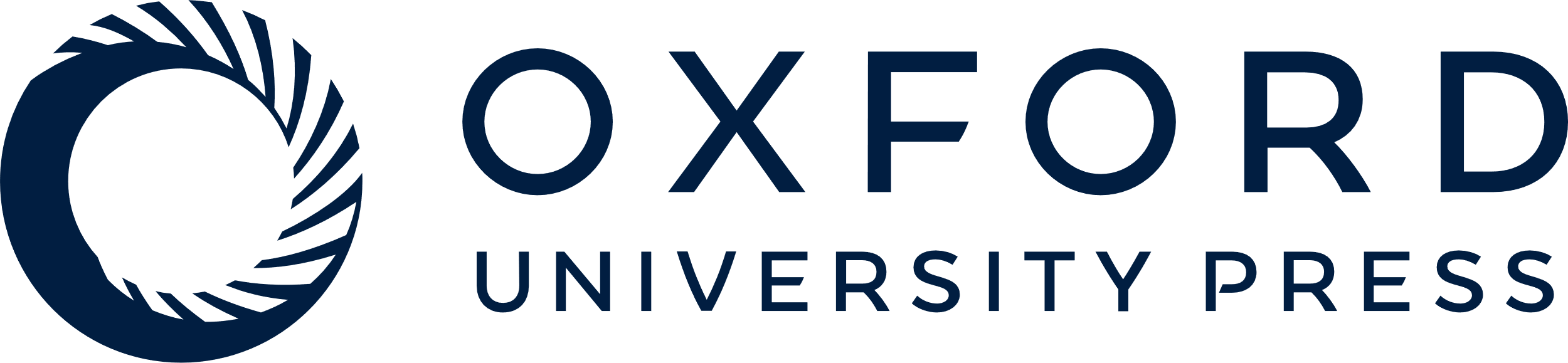 [Speaker Notes: Table 4 European gender advantage ratios


Unless provided in the caption above, the following copyright applies to the content of this slide: © Royal Astronomical Society 2010]